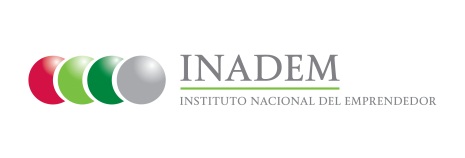 Porcentaje de MIPYMES apoyadas a través del fortalecimiento de la productividad de mercados y centrales de abasto
Indicador
Nivel: Componente
Mide el número de MIPYMES apoyadas a través del fortalecimiento de la productividad de mercados y centrales de abasto
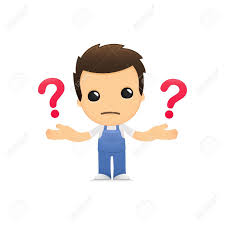 Variables para su medición
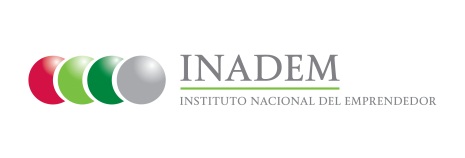 Meta 2016 y avance alcanzado
Medios de verificación

MIPYMES apoyadas a través de la convocatoria 1.4 Desarrollo de Centrales de Abasto y Mercados
MIPYMES apoyadas a través de los convenios de coordinación con las entidades federativas